Epidemiology, Diagnosis, Prevention and Management of Osteoporotic FracturesHassan R. Mir, MD, MBA, FACSAssociate Professor
Created March 2004; Kenneth Egol, MD
Revised February 2010; Revised May 2015
Demographics
Population is Aging
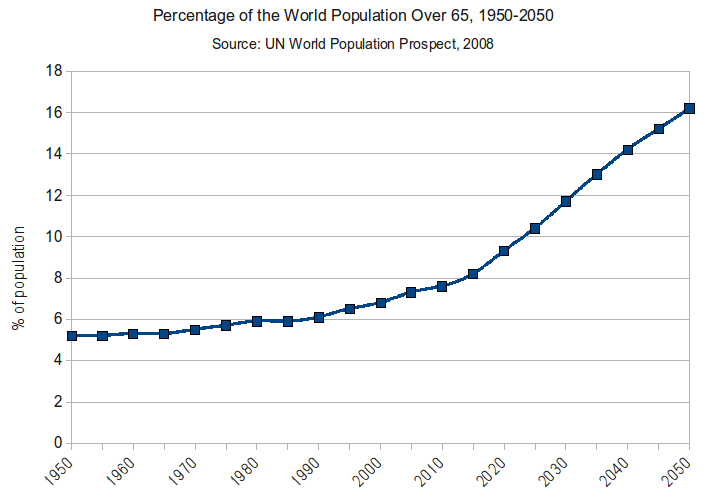 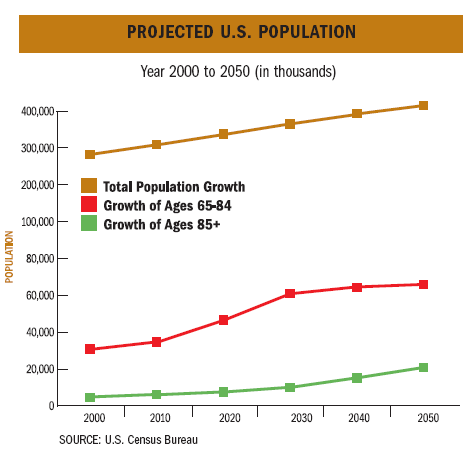 USA
WORLD
Initial Evaluation
Thorough H&P
Focus on:
PMH
Meds
PSH and Response
DNR / DNI
Functional Status Pre-Op
Social History
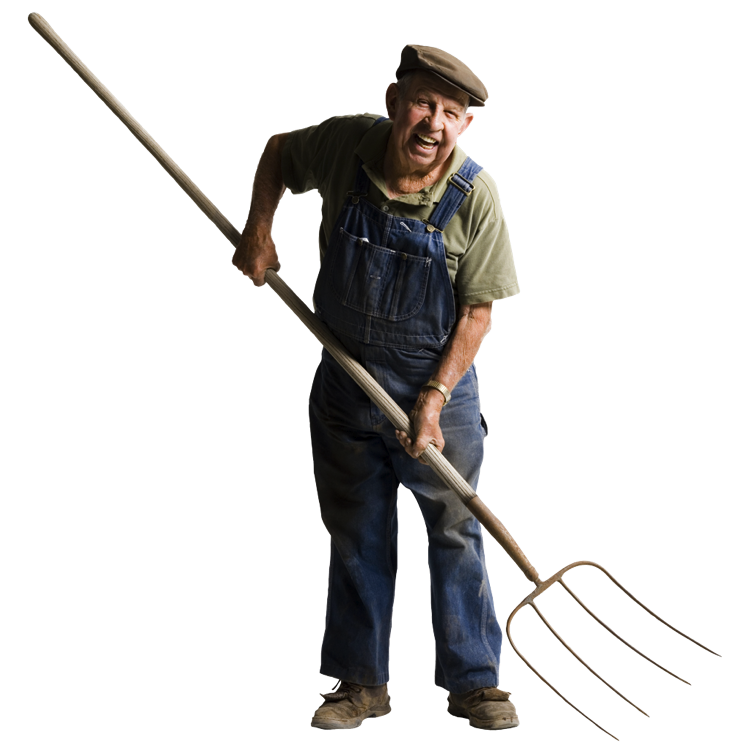 Co-Morbid Conditions
Cardiac, Pulmonary
Diabetes
Wound Infection, Delayed Healing
PVD
Decubitus Ulcers
Infection Risk
Nutrition
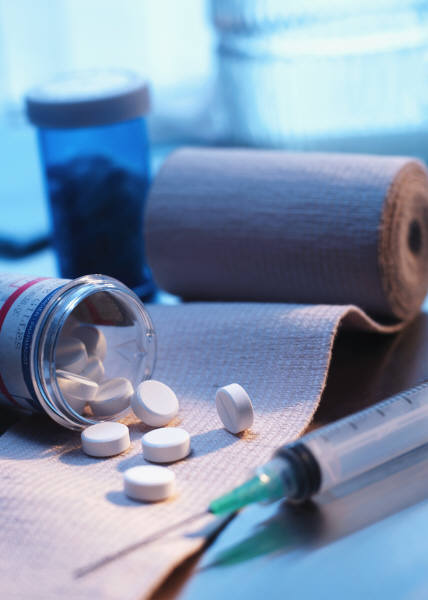 Initial Evaluation
Physical Examination
Skin/Soft Tissues
Vascularity
Labs, CXR, EKG
Films – Bone Quality
Consent – Competent?
Goals of Care
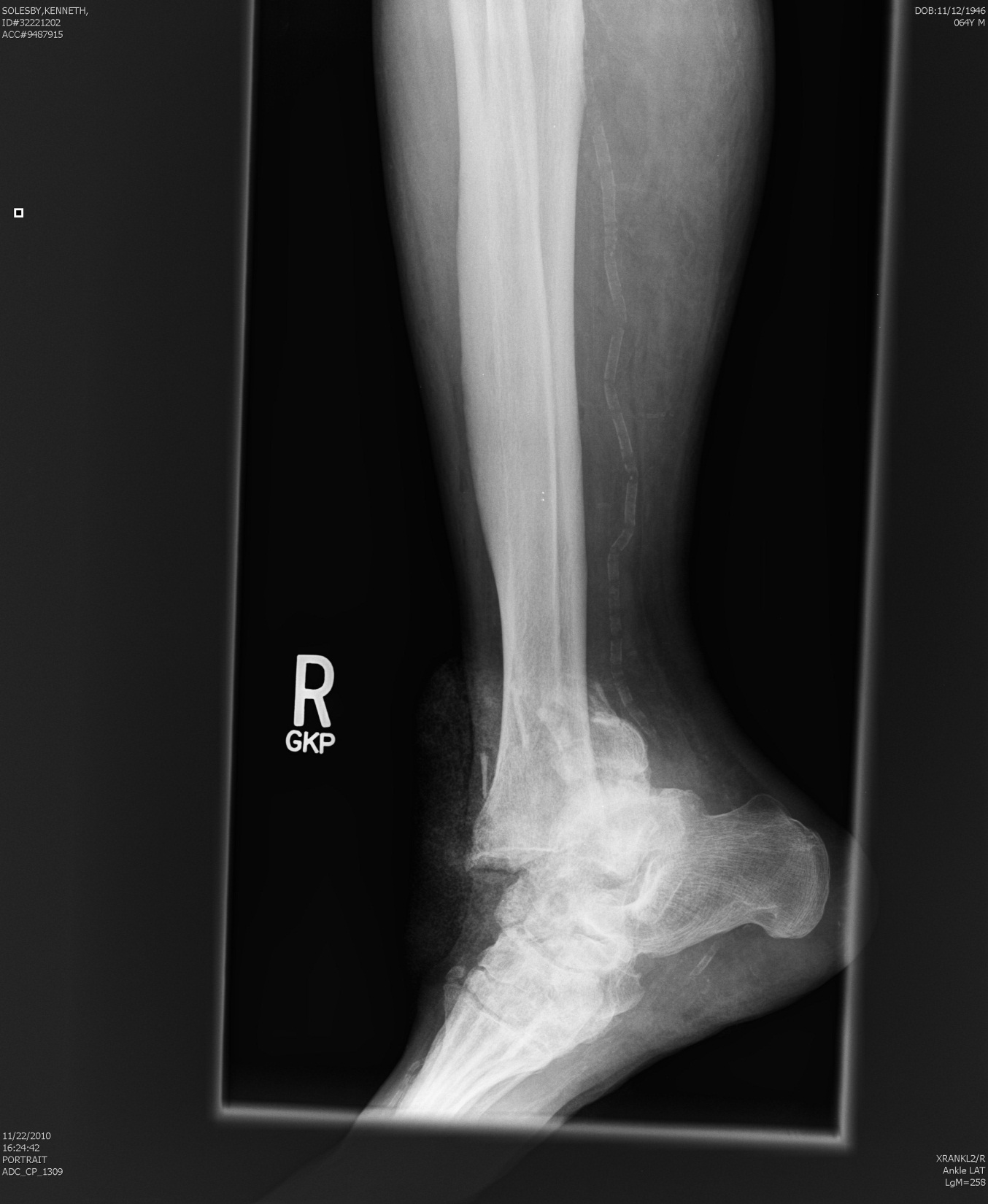 Treatment Goals
Restore Pre-Injury Level of Function

Social Assistance Post-op
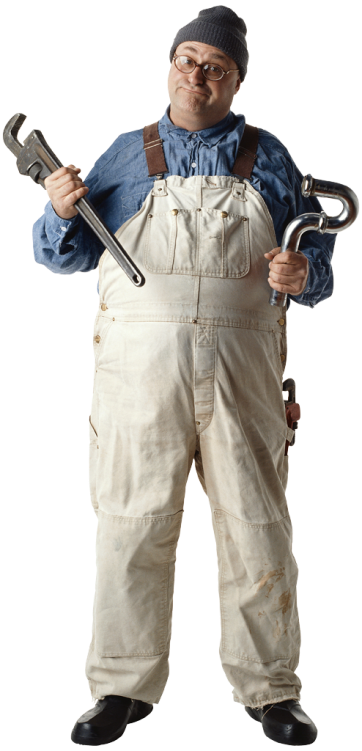 Non-Operative Care?
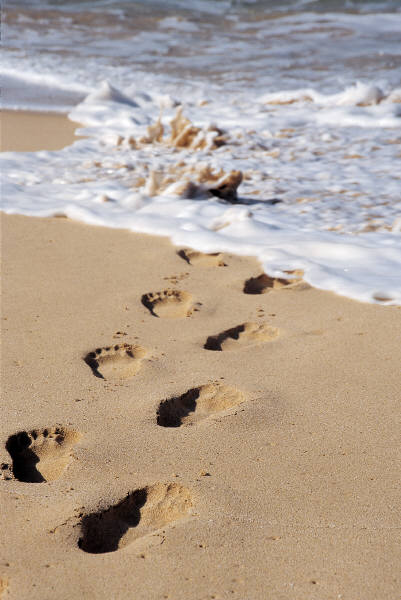 Consider when:

Moribund/Terminal Patient

Refusal of Consent

Futility of Surgery

Patient Would Not Survive Procedure
Medical Clearance
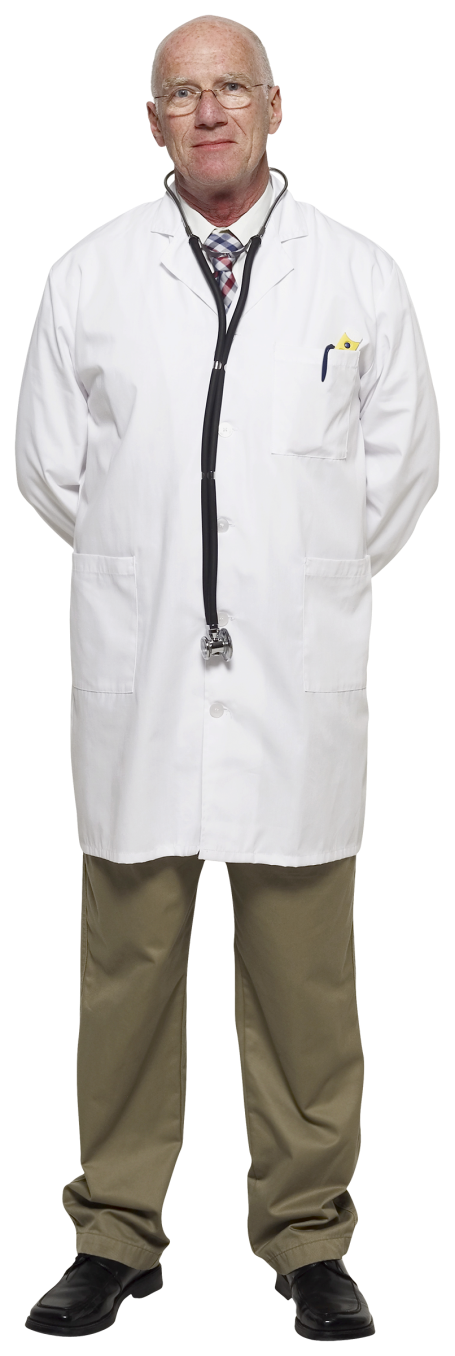 Based on Stability

Patient Optimized

Testing Required?

Perioperative Care

Type of Anesthesia
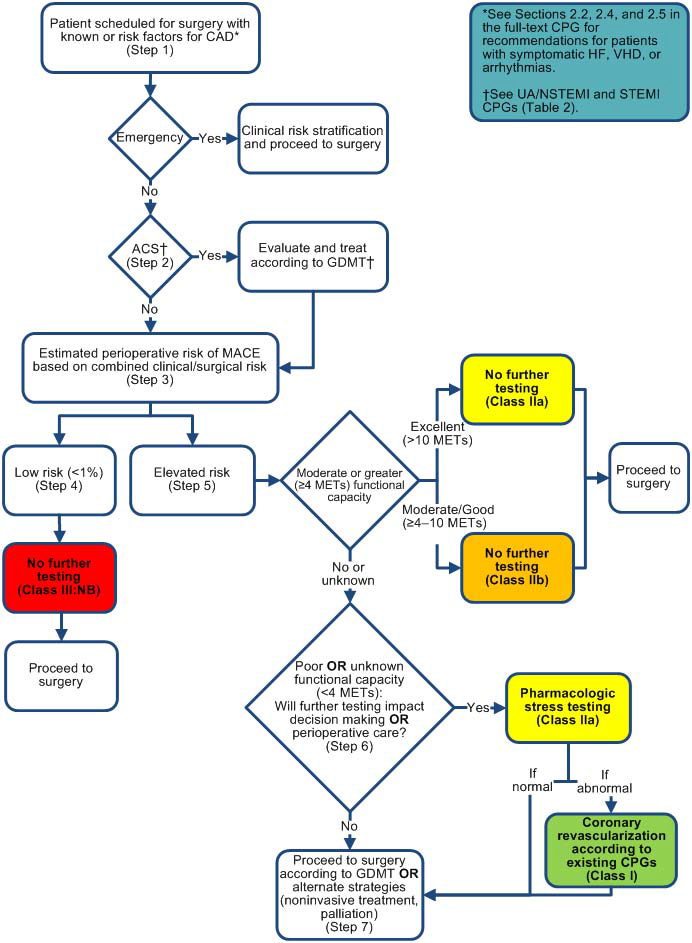 Fleisher LA, et al.
2014 ACC/AHA Perioperative Guideline
Published with permission
J Am Coll Cardiol. 2014;64(22):e77-e137
Cardiac Testing
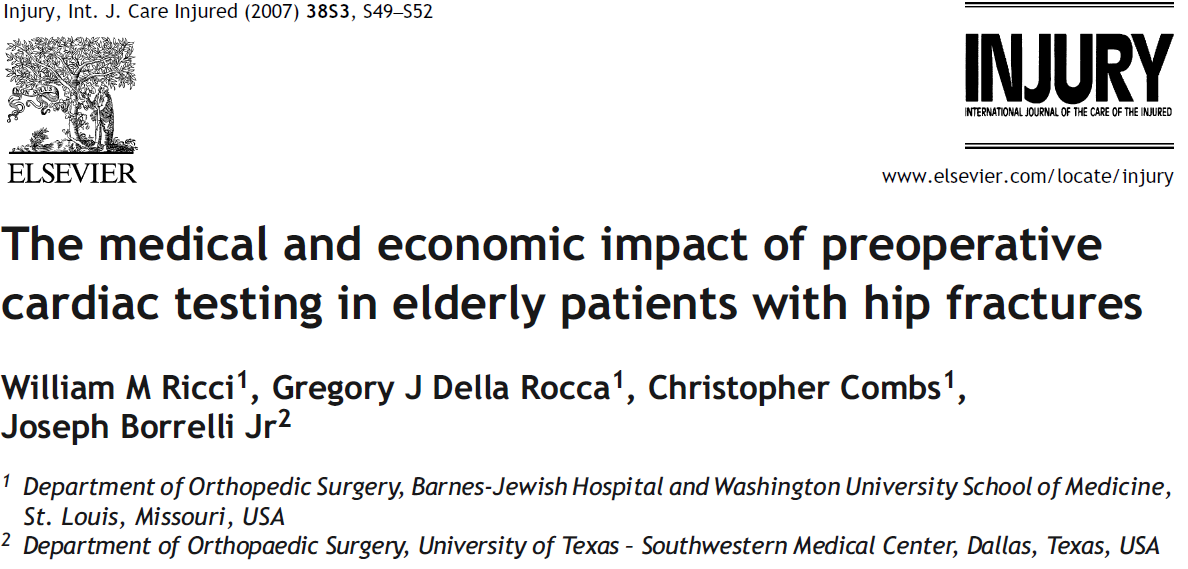 253 Patients
35 (15%) had Preop Cardiac Testing 
Stress Thallium or Echo
Testing Due to New Dx (EKG, CHF) in 16 Patients
Cardiac Testing
Conclusions
Preop Cardiac Testing 
In 48% Did Not Lead to New Medical Tx. 
In 52%, Recommendations were only made for Medical Management of Previously Known Cardiac Disease. 
No changes in Perioperative Orthopaedic or Medical Management 
Significant Delay to Surgery. (3.3 vs 1.9 days, p<0.001) 

Extrapolated to 250,000 US Annual Hip Fxs
Preop Cardiac Testing of 15% Would Cost nearly $47,000,000 annually.
ASA Classification
ASA Score
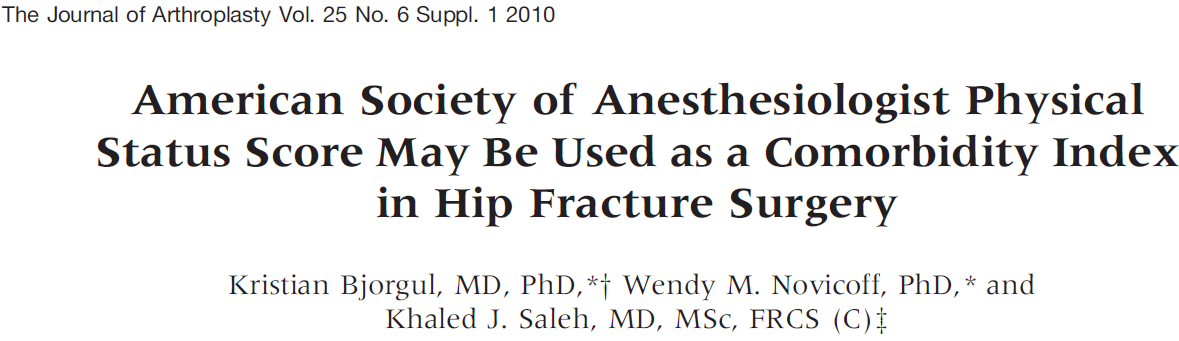 ASA     Survival
Class 1 – 8.5y

Class 2 – 5.6y

Class 3 – 3.5y

Class 4 – 1.6y
ASA Score
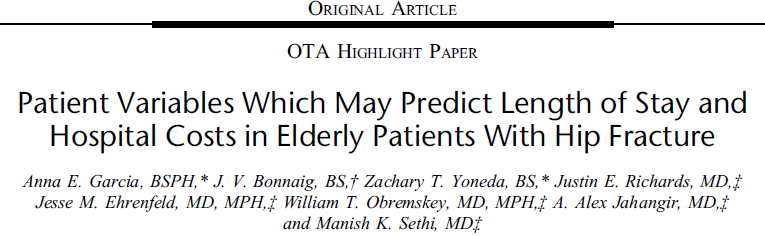 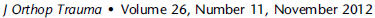 ASA    LOS
     1 ASA :      2.053 Days

ASA    Cost
      1 ASA :      $9300
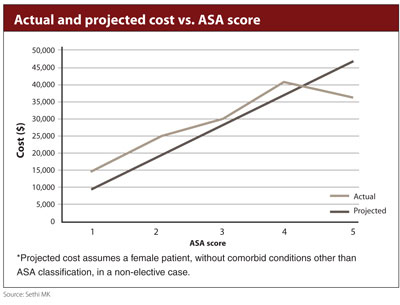 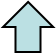 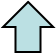 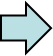 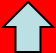 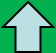 Patients on Anticoagulation
ASA/Plavix
Ok to Operate with No Delay
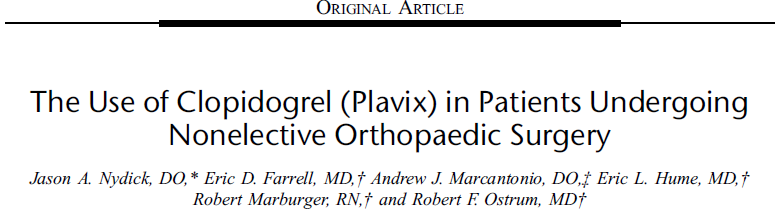 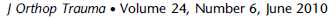 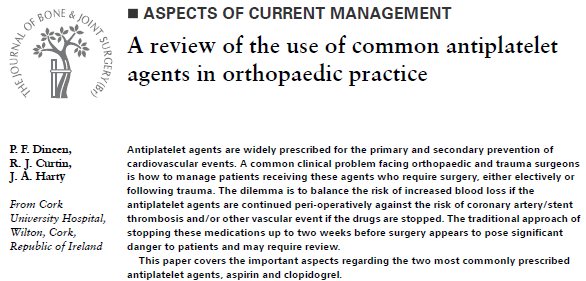 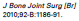 Patients on Anticoagulation
Coumadin
IV Vit K vs FFP 
Depends on Comorbidities and Response
May need bridging with LMWH
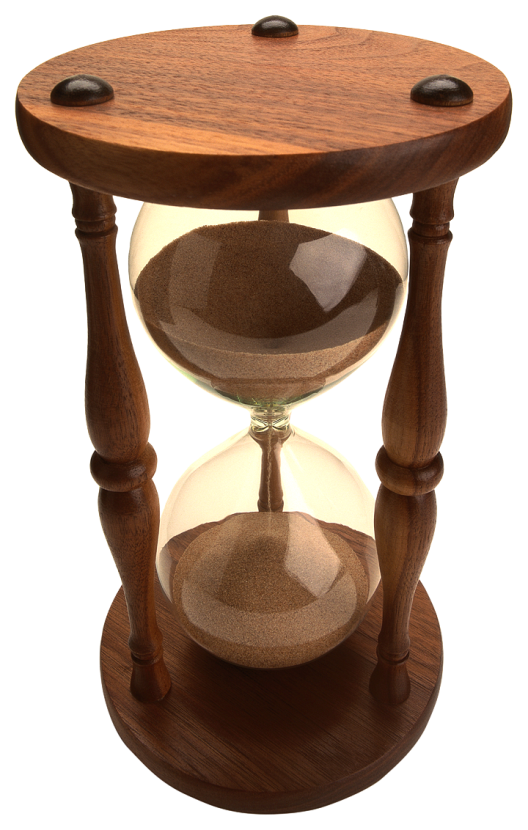 Patients on Anticoagulation
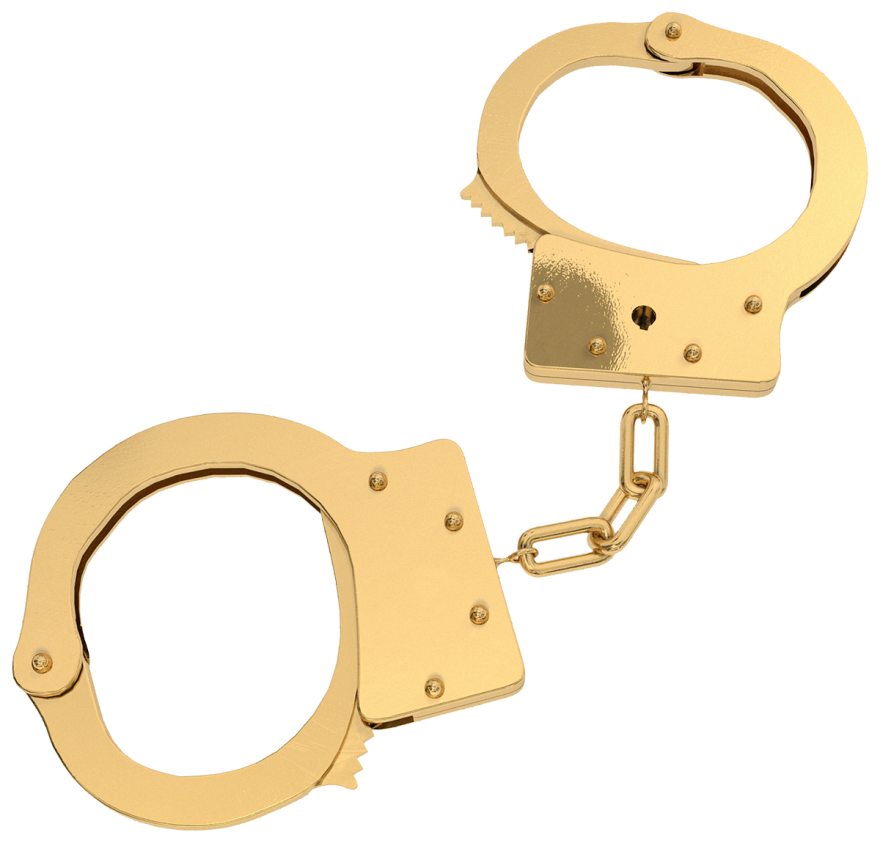 Direct Thrombin Inhibitor
Dabigatran
Factor Xa Inhibitors
Rivaroxaban
Apixaban
Difficult to Monitor/Reverse 
Currents Tests are Surrogates Only
No Antidotes
Highly Variable Strategies 
Currently Wait Out (48-72 Hrs) if not Emergent
Cognitive Function
Dementia 
Afflicts > 5 million Americans
Most secondary to AD followed by Multi-Infarct
Prevalence 
60-65 years ~ 1/100
>90 years ~ 50/100
Ability to Consent, Rehab, Comply 
Fall Risk
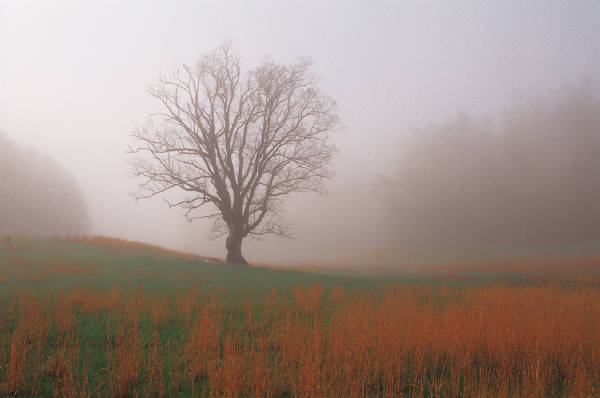 Clinical Ramifications of Cognitive Decline
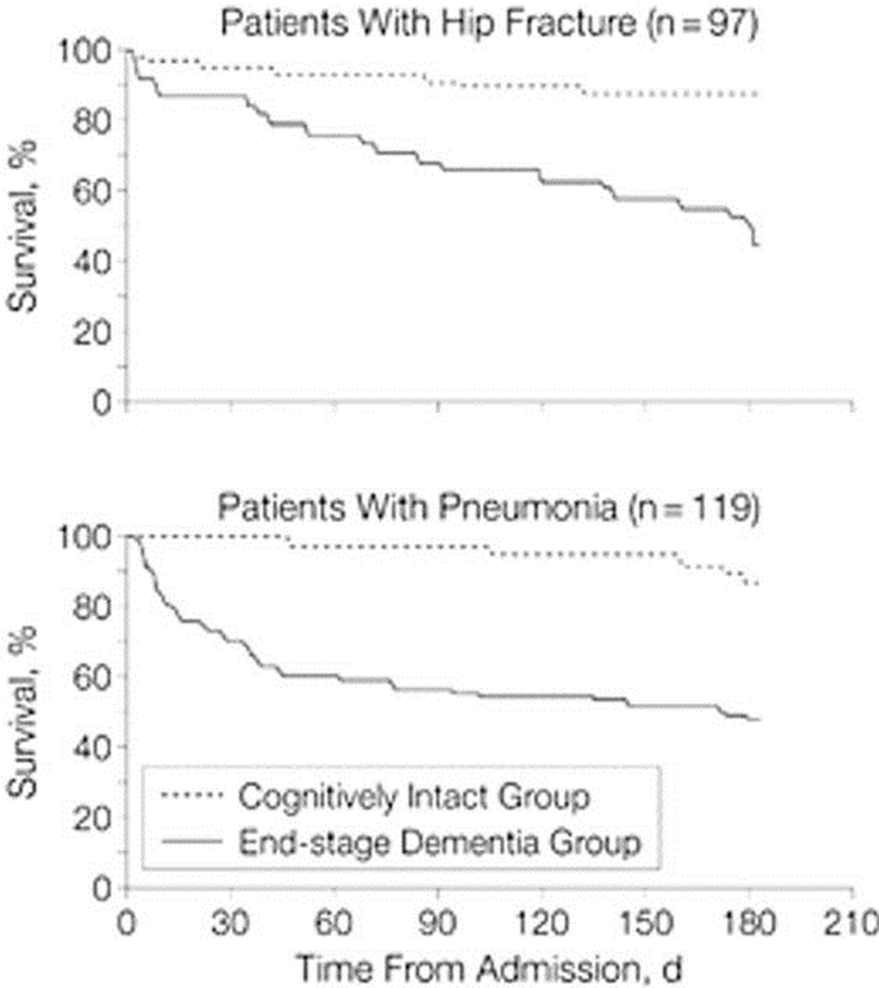 Higher Incidence of Delirium

Higher Mortality and Morbidity
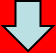 Morrison: JAMA July 5, 2000 
Copyright ©2000 American Medical Association. All rights reserved.
Osteoporosis - Scope of the Problem
50% Caucasian Women will Fracture
Most Serious Outcome - Hip Fracture
10-20% Excess Mortality at 1 year
25% Long Term NH Care
Only 1/3 Regain Independence 
Psychological and Social Issues
 Quality of Life
Definitions
Insufficiency Fracture 
Bone Fails with Normal WB

Fragility Fracture
Fall from a Standing Height or Less
Diagnosis - DEXA BMD
Relationship (SD) to Norms
T-Score - Reference Standard
Comparison to “young normal” adult same sex
Z-Score
Comparison to age matched adult same sex
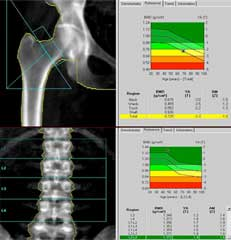 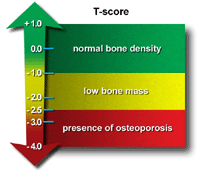 Orthopaedic Diagnosis - Osteoporosis
Clinical Presentation 
Presence of Insufficiency or Fragility Fracture


Bone Mineral Density (BMD) 
2.5 SD Below the Young Adult Average Value (T)
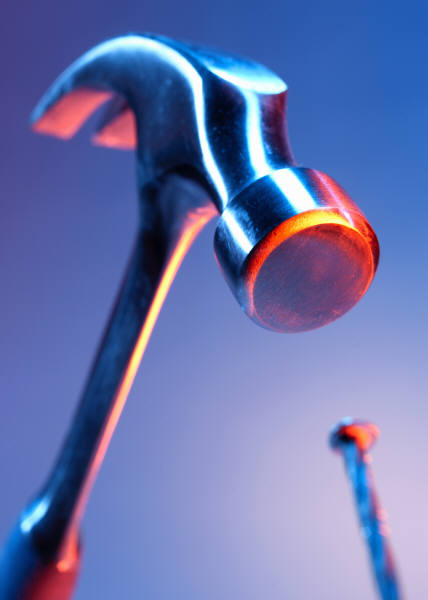 Further Diagnosis - Osteoporosis
Labs Can Help R/O Secondary Causes
CMP, Serum Thyrotropin, Protein Electrophoresis, PTH, Vitamin D, Urine Calcium, Cortisol

Clinical Utility of Biochemical Markers still Not Proven
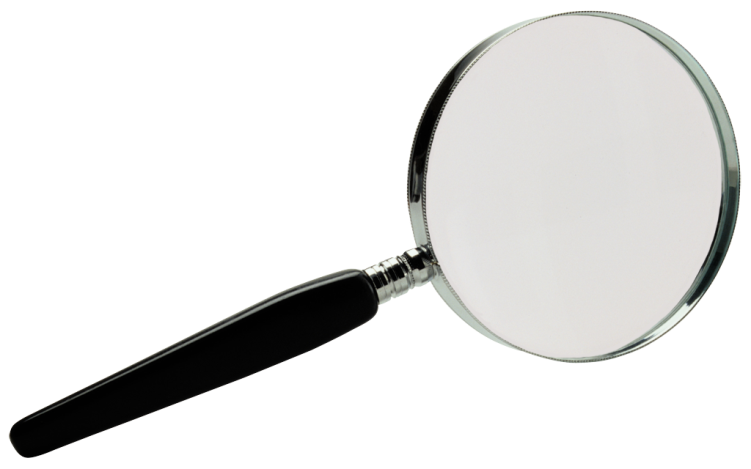 FRAX
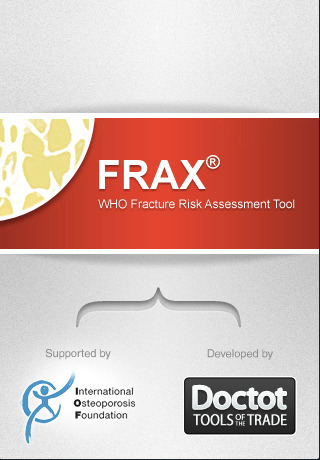 Developed by WHO
Incorporates Risk Factors + BMD
Age, Sex, Ht, Wt, Family Hx, Previous Fx, Steroids, Smoking, EtOH, Secondary Causes, RA

10-yr Fracture Risk (%)
Hip 
Other Major Fracture

Online Tool
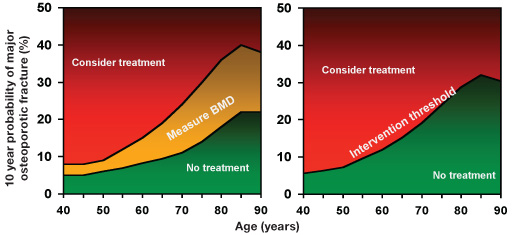 Published with permission
Osteoporosis International 2008 Vol 19 Issue 10 pp 1395-1408
Pathophysiology - Osteoporosis
Imbalance in Removal/Replacement of Ca

Not an Organic Matrix or Mineralization Defect 

Loss of Trabecular Plates, Cortical Thinning

Structural Weakening
		
	“Mechanical Problem”
Surgical Issues - Osteoporosis
Difficult Fracture Fixation
Poor Screw Purchase
Excessive Bowing (Distal Nail Penetration)
Immobilization or Minimal WB    Bone Loss
Autogenous Bone Graft Not as Useful
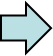 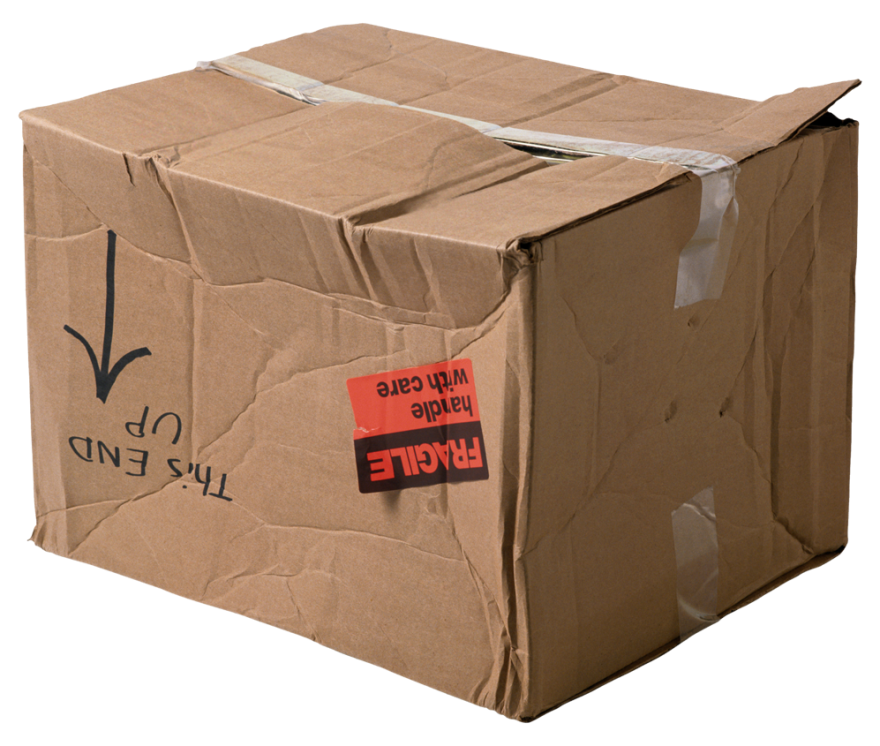 Surgical Timing
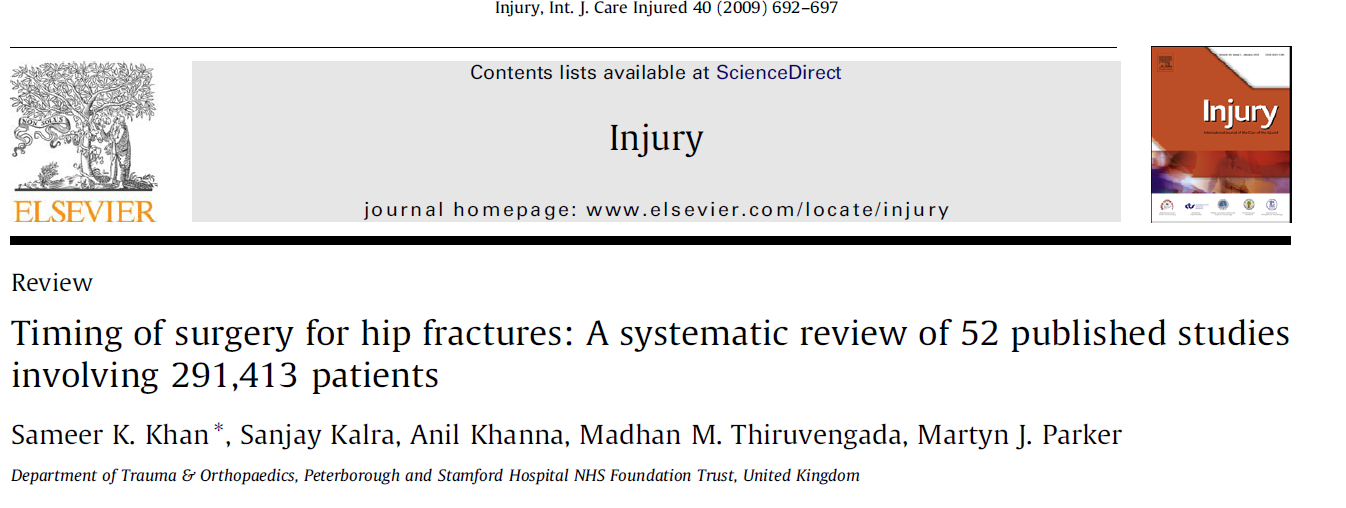 Conflicting Results Regarding M/M being Increased or Unaffected by Delaying Surgery
Early Surgery <48 Hrs Reduces Hospital Stay
May also Reduce Complications and Mortality
Surgical Timing
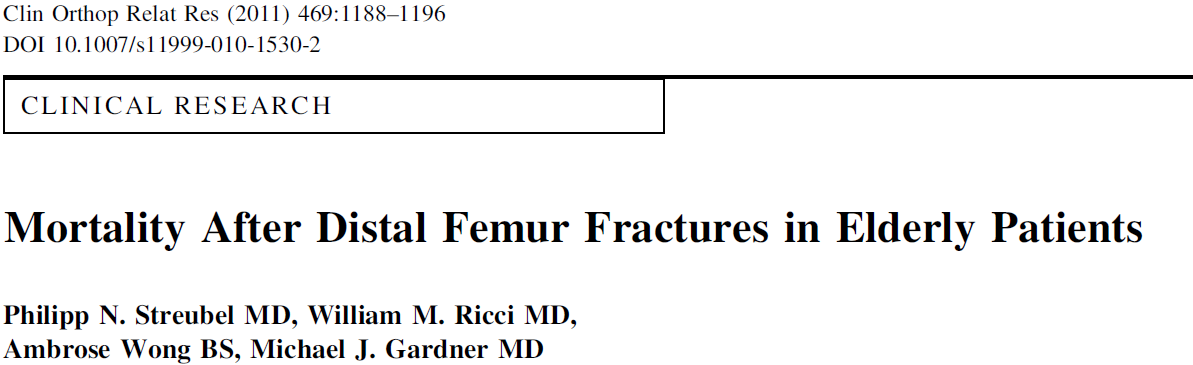 92 Patients
Delay Greater than 4 days Increases the 6-month and 1-year Mortality Risks versus <48 Hours to Surgery
Surgical Timing
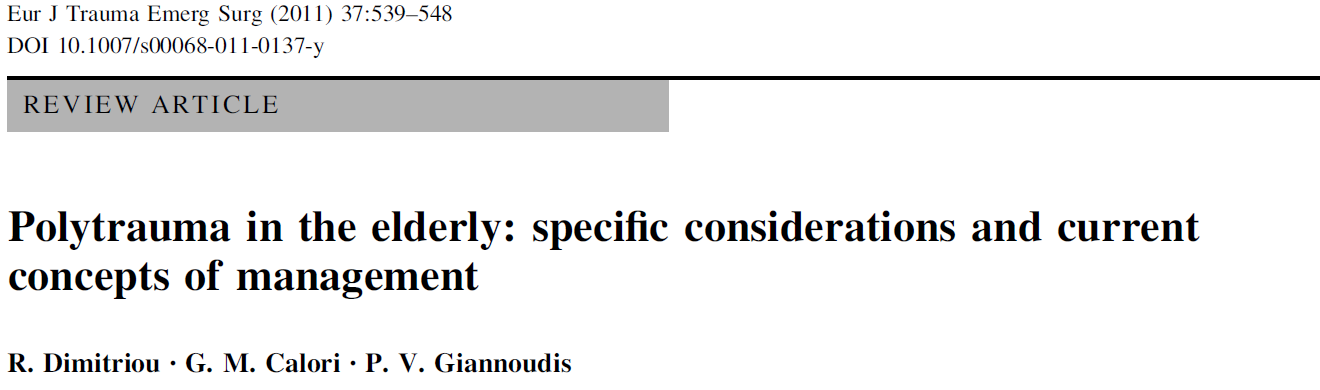 Different Story in Polytrauma
Elderly Patient with 3 or More Comorbid Conditions have a Worse Survival Rate if Treated within 24 Hrs
Need to Individualize Treatment Plan
Pre-Existing Activity, Disease, Reserve, Injuries
High Energy Trauma
6 x Greater Mortality for Elderly Polytrauma

>65 yo Patient has 50% Mortality with ISS>20

24 - 44yo Patient has 50% Mortality with ISS>40
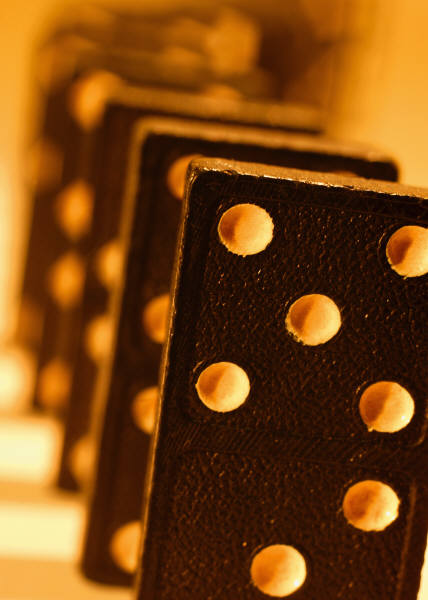 Choice of Anesthesia
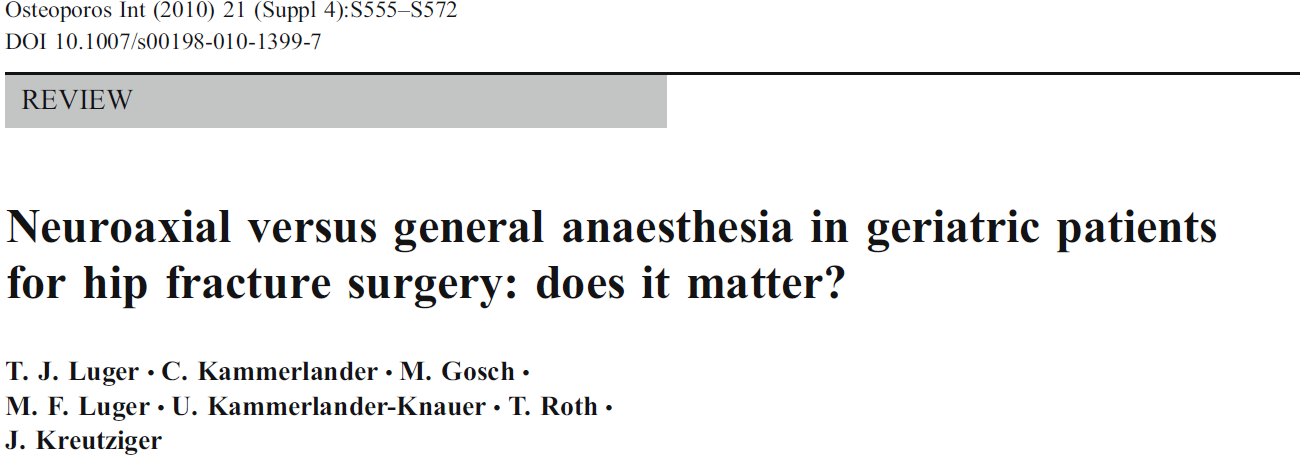 Literature Search of Pubmed and Cochrane (1967-2010)

56 references, covering 18,715 patients with hip fracture
Choice of Anesthesia
Conclusions:
Spinal Anesthesia 
Significantly Reduced Early Mortality, Fewer DVT, Less Acute Postop Confusion, Fewer MI, Fewer Pneumonia, Fewer Fatal PE, Less Postop Hypoxia. 

General Anesthesia 
Less Hypotension, Fewer CVA

Data suggests that Regional Anesthesia is preferred, but the limited evidence does not permit definitive conclusion for mortality or other outcomes.
Surgical Treatment Principles
Plan for Possible Future Surgeries 
Incisions
Implants

Reduction
Gentle
Indirect  
Impaction - ↑ Stability
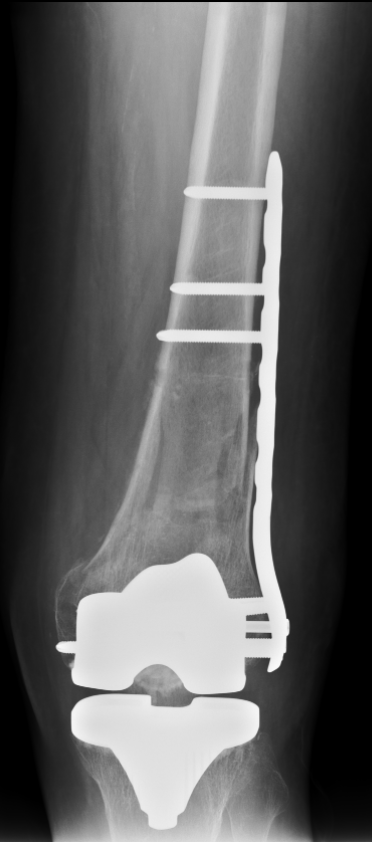 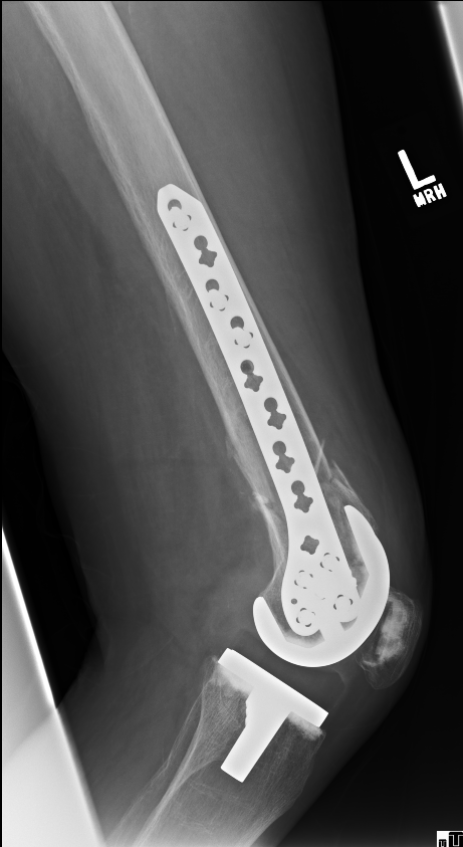 Surgical Treatment Principles - Osteoporosis
Fixation
Length 
IM Nails,  Long plates
Augmentation 
Biologic Cements, Graft, Struts 
Angular Stability
Locked screws with plates/nails
Arthroplasty
Shoulder, Elbow, Hip, Knee

Allow WB if Possible
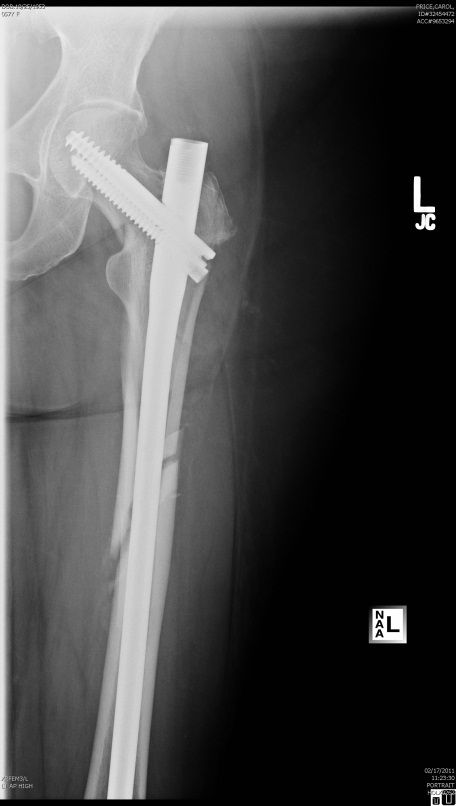 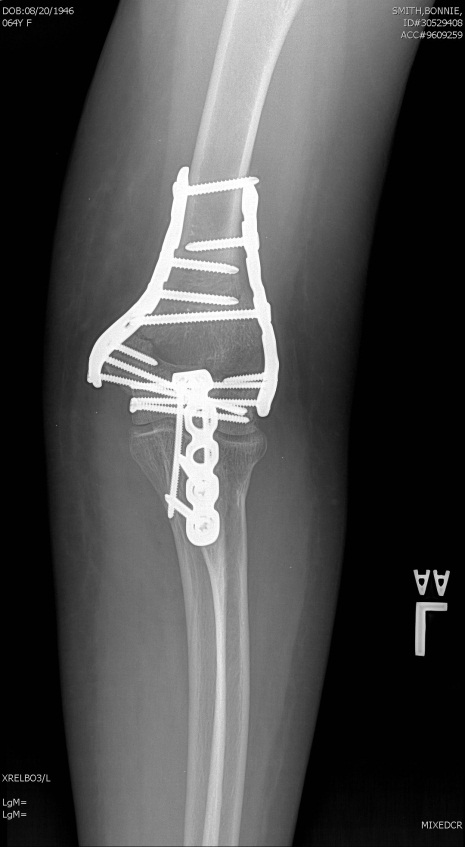 Recognition - Osteoporosis
Ortho Often the First to See

Assure All at Risk Patients Have F/U

Develop a System in Your Hospital 
Synthes Geriatric Program
AOA Own the Bone
Fractures Beget Fractures
Risk of future fractures increases 1.5 - 9.5 fold following initial fracture


History of fragility fracture is more predictive of future fracture than bone density
Treatment - Osteoporosis
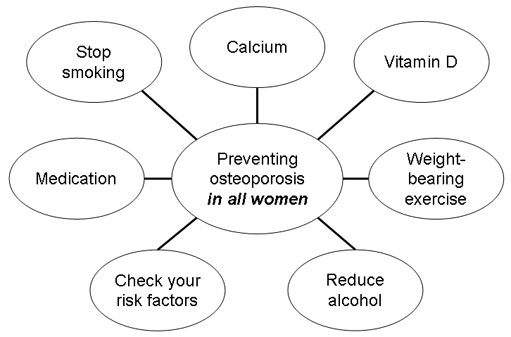 Patients
Treatment - Osteoporosis
Address Risk Factors
Avoid EtOH and Tob

Ensure Nutrition 
Ca (1200mg)
600 mg po BID 

Vitamin D (>1500 IU)
Other Nutrients 
Magnesium
Silicon
Vitamin K
Boron
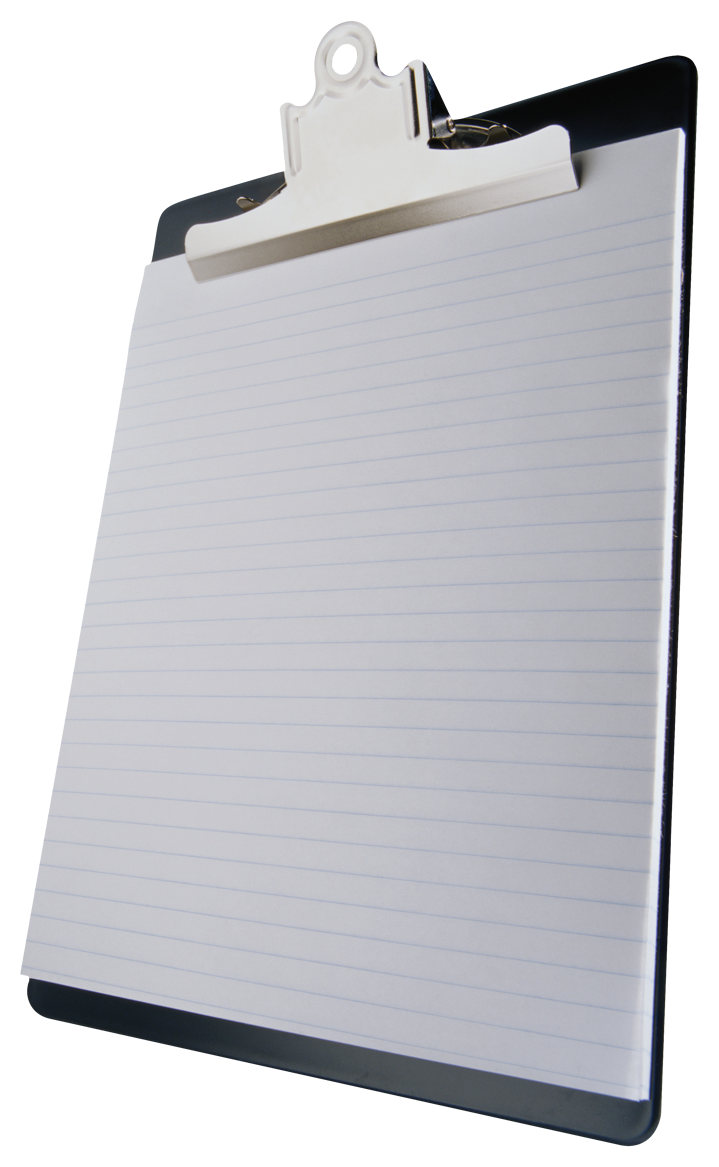 Exercise and Rehab
Improve Strength, Endurance, Posture
Maintain Bone Density
Prevent Falls
30 Minutes Moderate Intensity Daily
Post Fracture Rehab May Reduce Future Fracture
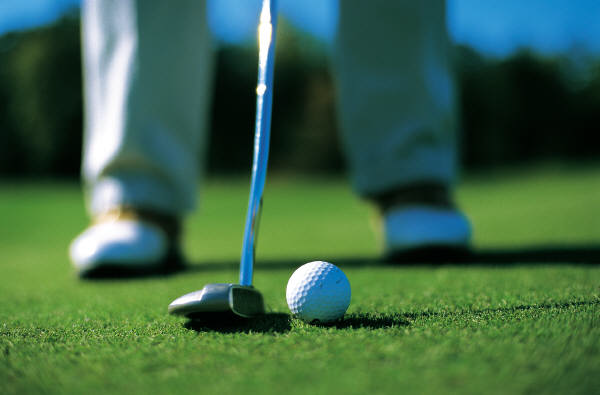 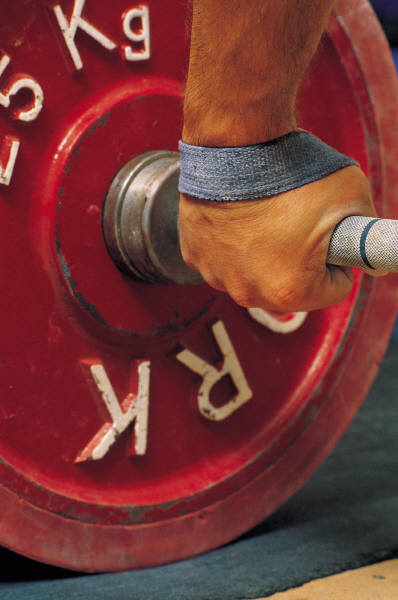 Fall Prevention
Discuss with Family
Medications
Balance and Strength Training
Correct Vision
Walking Aids

Fall Proofing the Home
Poor Lighting
Throw Rugs
Pets
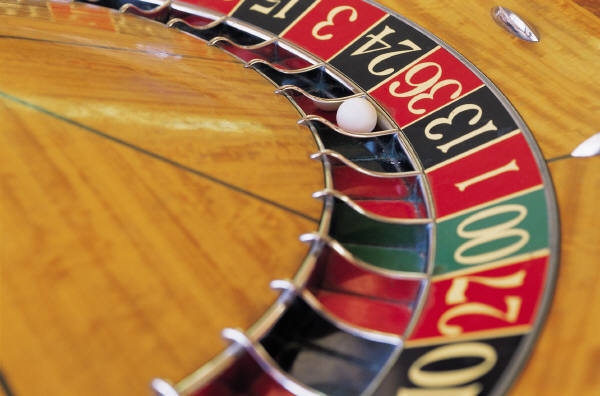 Treatment - Osteoporosis
Indication for Pharmacologic Intervention
T-score < -2.5 without other Risk Factors
T-score < -1.0 – 2.5 with other Risk Factors
Fragility Fx
FRAX Score Hip Fx 10-yr Risk >3% 
FRAX Score Other Major Fx 10-yr Risk >20%
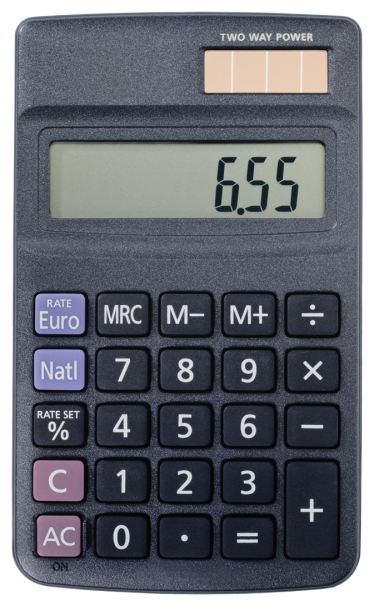 Pharmacological Therapy
Anti-Resorptive Drugs
Hormonal Replacement Therapy:
		Estrogen/Progestin
Bisphosphonates: 
	Alendronate, Ibandronate, 	Risendronate, Raloxifene, Zoledronic Acid
Selective Estrogen Receptor Modulators:   		Raloxifene
Calcitonin
Bone Forming Drugs
Teriparatide
Recombinant Parathyroid Hormone
Bisphosphonates
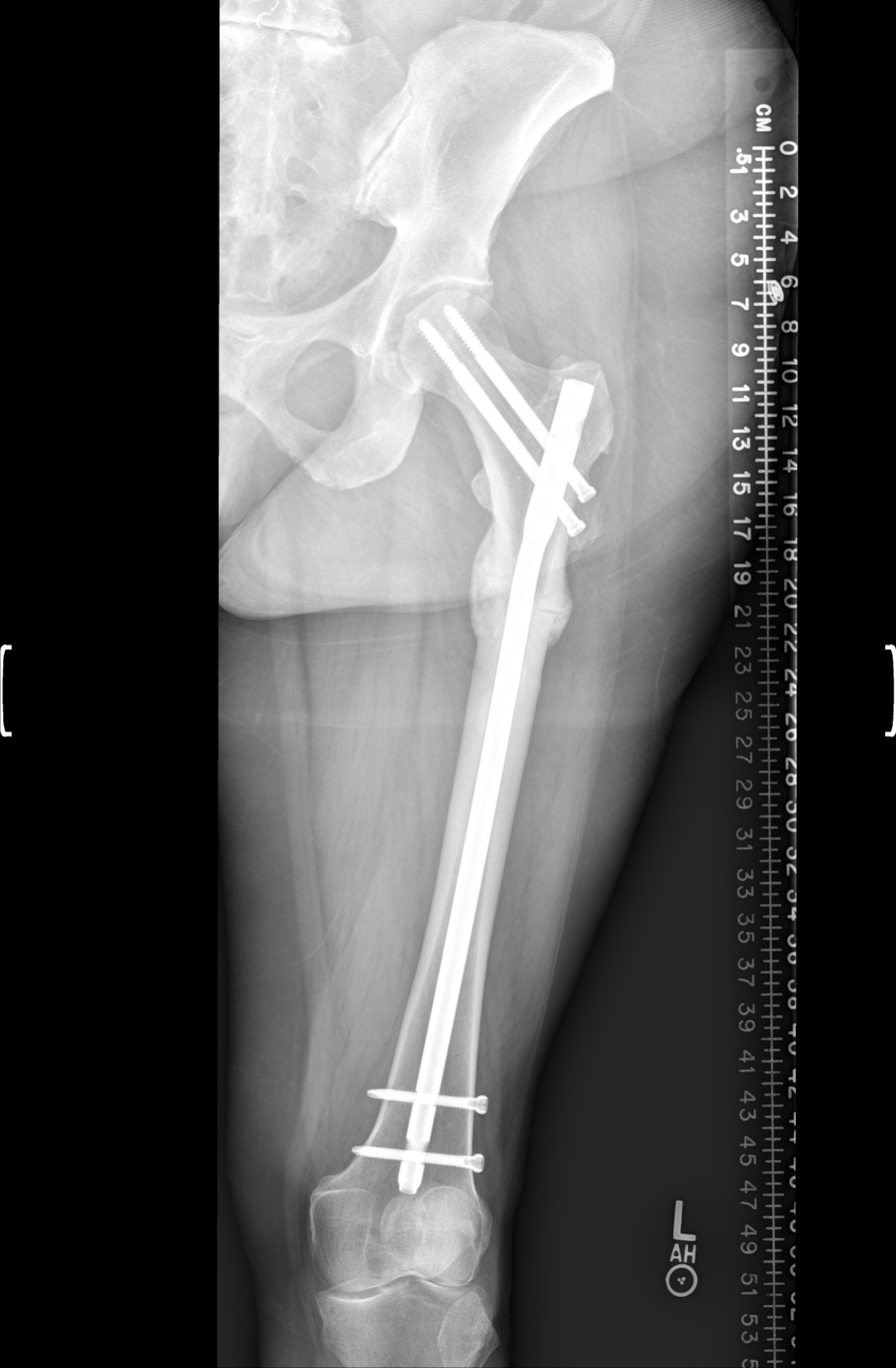 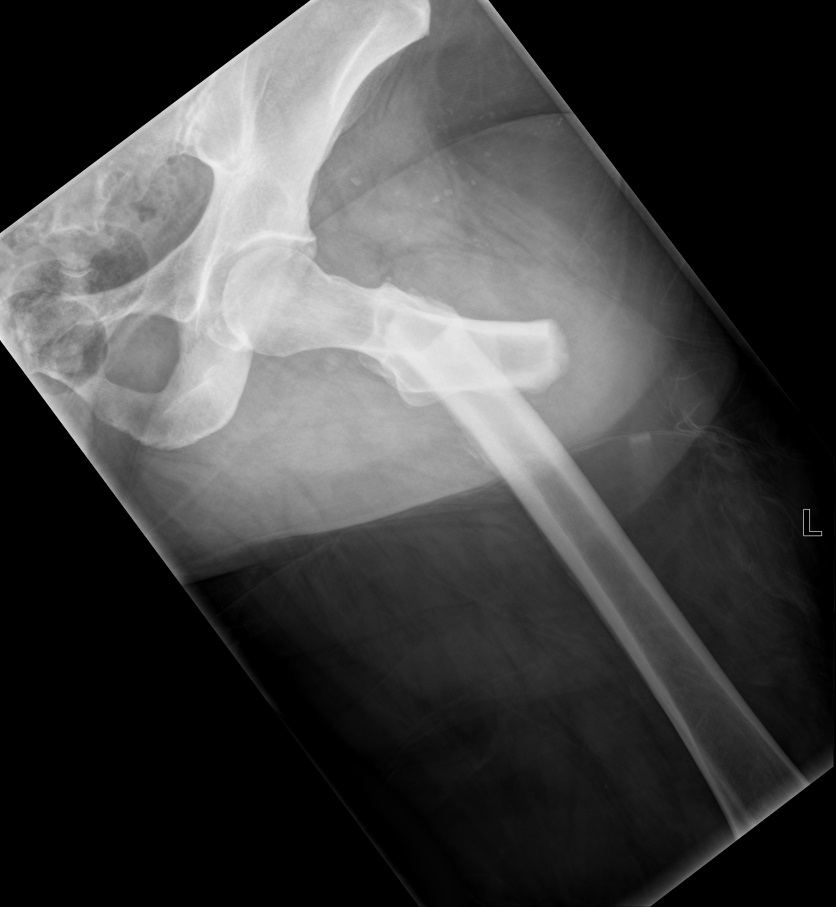 Long T1/2

Side-Effects
GI
Jaw Osteonecrosis (Rare)

Atypical Fractures
Risk with Long term use
Assess Both femurs
Difficult to heal

Must weigh risks of use against huge benefits of other Fx Prevention
Hip, wrist, spine
Conclusions
Osteoporosis:    Prevalence – Recognition is Key
Need Effective Tx to  Fx Rate
Nutrition 
Exercise
Fall Prevention
Medications
Assure Follow Up
Surgical Improvements Help
Conclusions
Careful Consideration of Pre-op, Intra-op, and Post-op Factors Unique to Geriatric Population Necessary to Obtain Goal of Long Term Functional Recovery
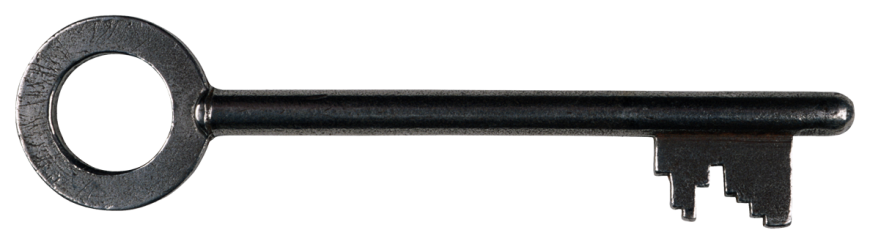